Cell Membrane (Transport) Notes

Cell Membrane and Cell Wall:
  ALL cells have a cell membrane made of proteins and lipids
protein channel
Layer 1
Cell Membrane
Layer 2
lipid bilayer
protein pump
Cell Membrane
Cell Wall
SOME cells have cell membranes and cell walls – ex: plants, fungi and bacteria
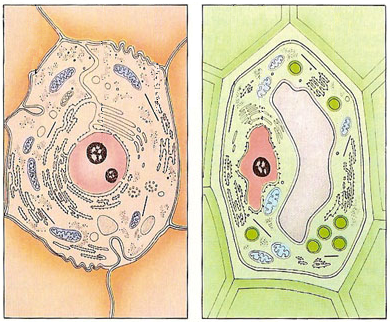 Plant cells have a cell wall made of cellulose – that cellulose is fiber in our diet


Bacteria and fungi also have cell walls, but they do not contain cellulose


Cell membranes and cell walls are porous allowing water, carbon dioxide, oxygen and nutrients to pass through easily
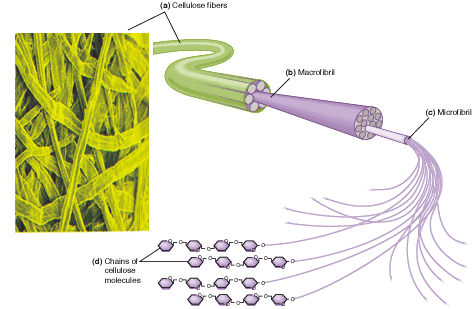 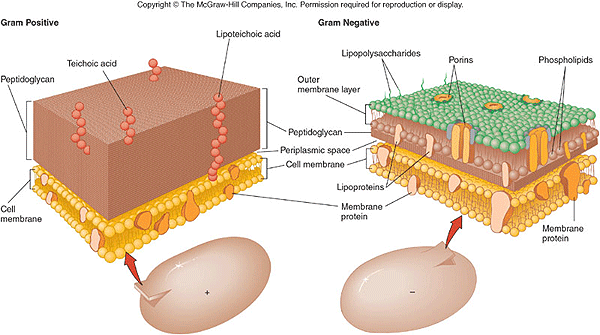 Function of the Cell Membrane:

Cell membrane separates the components of a cell from its environment—surrounds the cell

“Gatekeeper” of the cell—regulates the flow of materials into and out of cell—selectively permeable

Cell membrane helps cells maintain homeostasis—stable internal balance
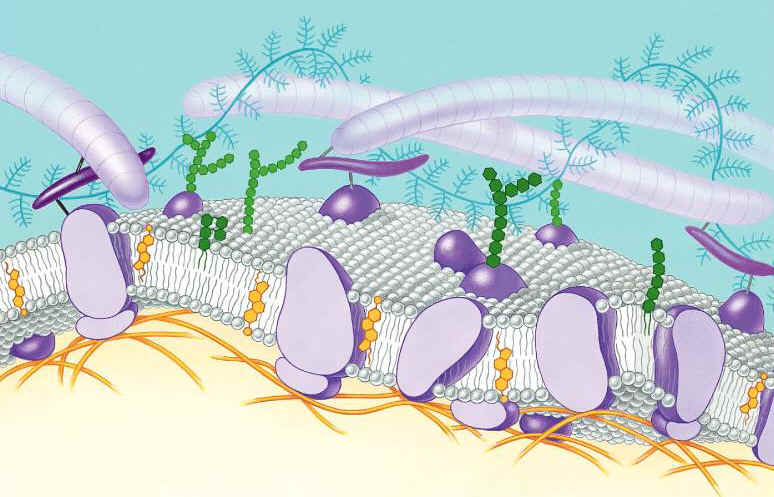 Passive Transport
A process that does not require energy to move molecules from a HIGH to LOW concentration

Diffusion

Facilitated Diffusion

Osmosis
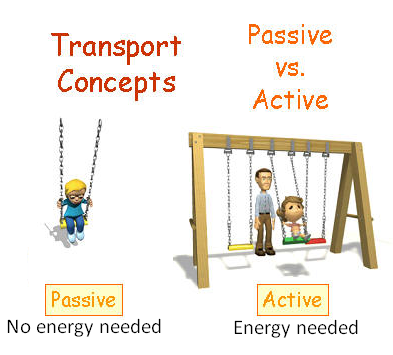 outside of cell
inside of cell
Diffusion is the movement of small particles across a selectively permeable membrane like the cell membrane until equilibrium is reached.

These particles move from an area of high concentration to an area of low concentration.
Diffusion
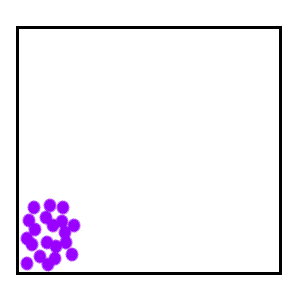 HIGH to LOW concentration
Osmosis is the diffusion of water through a selectively permeable membrane like the cell membrane

Water diffuses across a membrane from an area of high concentration to an area of low concentration.
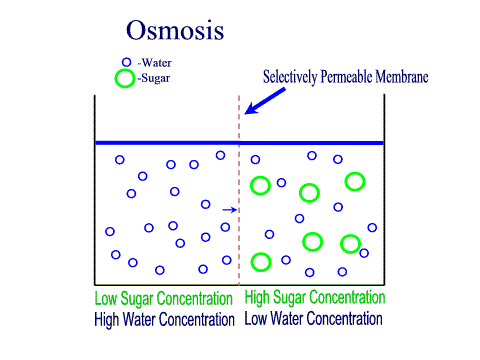 Semi-permeable membrane is permeable to water, but not to sugar
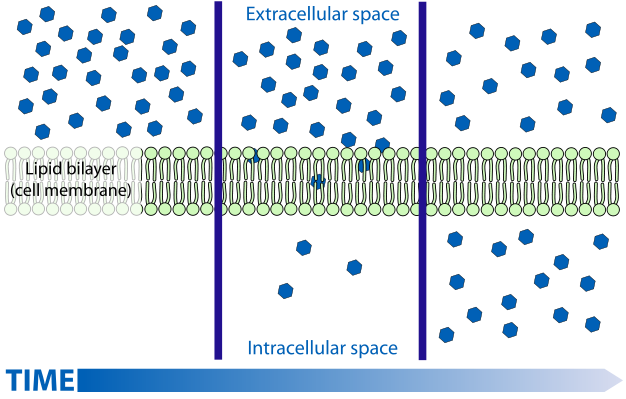 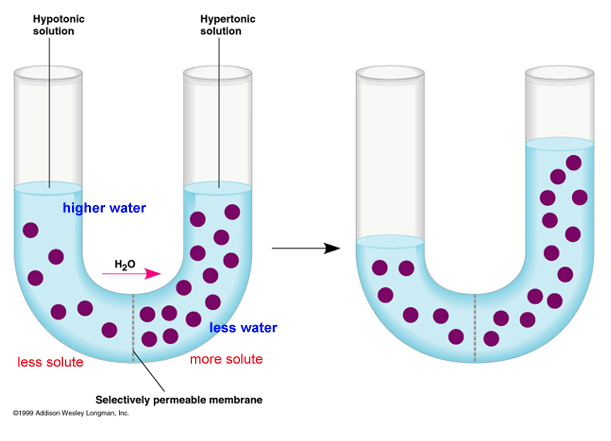 Glucose molecules
outside of cell
inside of cell
Facilitated Diffusion is the movement of larger molecules like glucose through the cell membrane – larger molecules must be “helped”

Proteins in the cell membrane form channels for large molecules to pass through 

Proteins that form channels (pores) are called protein channels
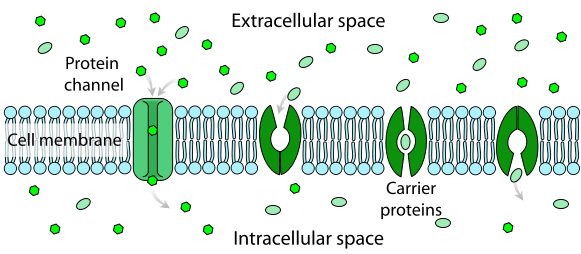 Click
Hypertonic Solutions: contain a high concentration of solute relative to another solution (e.g. the cell's cytoplasm). When a cell is placed in a hypertonic solution, the water diffuses out of the cell, causing the cell to shrivel. 

Hypotonic Solutions: contain a low concentration of solute relative to another solution (e.g. the cell's cytoplasm). When a cell is placed in a hypotonic solution, the water diffuses into the cell, causing the cell to swell and possibly explode.

Isotonic Solutions: contain the same concentration of solute as another solution (e.g. the cell's cytoplasm). When a cell is placed in an isotonic solution, the water diffuses into and out of the cell at the same rate. The fluid that surrounds the body cells is isotonic.
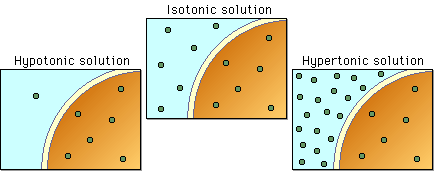 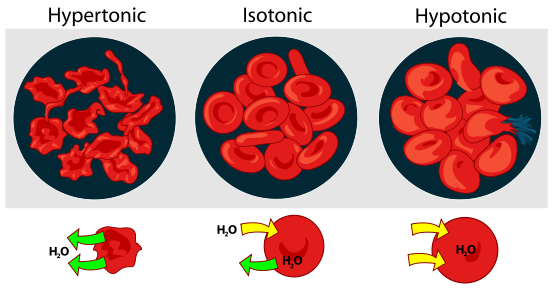 Interactive Red Blood Cell
Click
Active Transport
Active transport is the movement of molecules from LOW to HIGH concentration. 

Energy is required as molecules must be pumped against the concentration gradient. 

Proteins that work as pumps are called protein pumps.

Ex: Body cells must pump carbon dioxide out into the surrounding blood vessels to be carried to the lungs for exhale. Blood vessels are high in carbon dioxide compared to the cells, so energy is required to move the carbon dioxide across the cell membrane from LOW to HIGH concentration.
outside of cell
Carbon Dioxide molecules
inside of cell
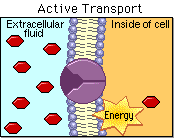 ENERGY NEEDED:
  Active Transport
NO ENERGY NEEDED:
  Diffusion
  Osmosis
  Facilitated Diffusion
ANALOGY:
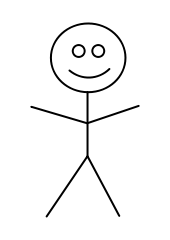 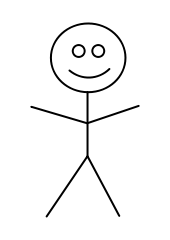 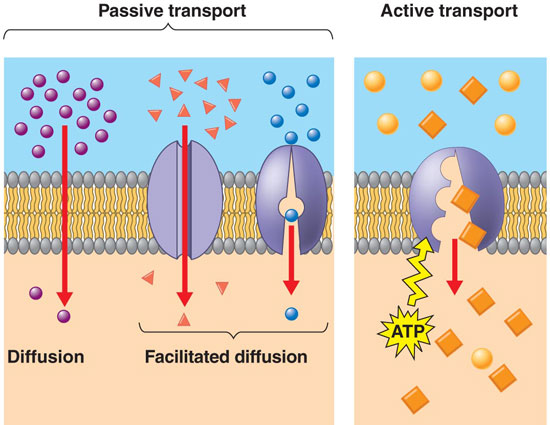 Endocytosis and Exocytosis is the mechanism by which very large molecules (such as food and wastes) get into and out of the cell
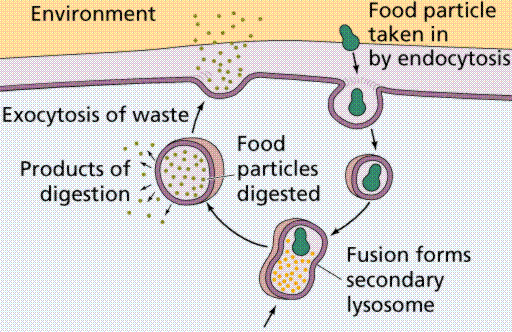 Food is moved into the cell by Endocytosis


Wastes are moved out of the cell by Exocytosis
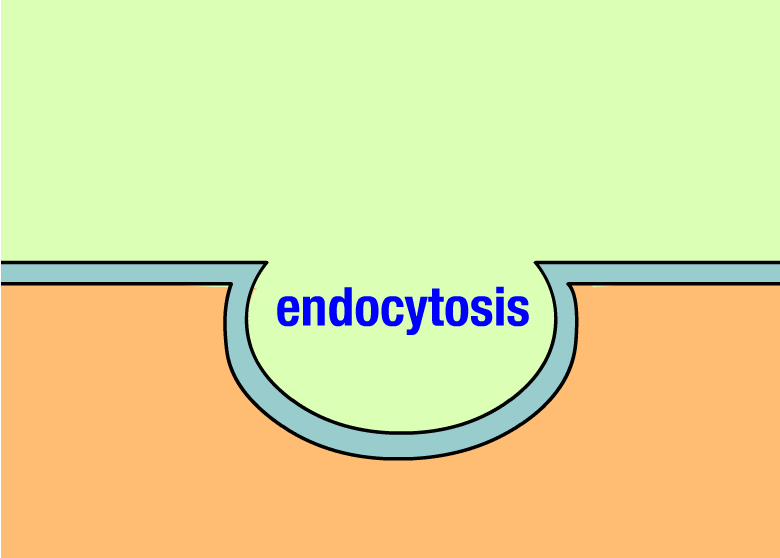 Ex: White Blood Cells, which are part of the immune system, surround and engulf bacteria by endocytosis.
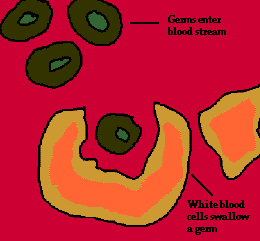 Osmosis—Elodea Leaf
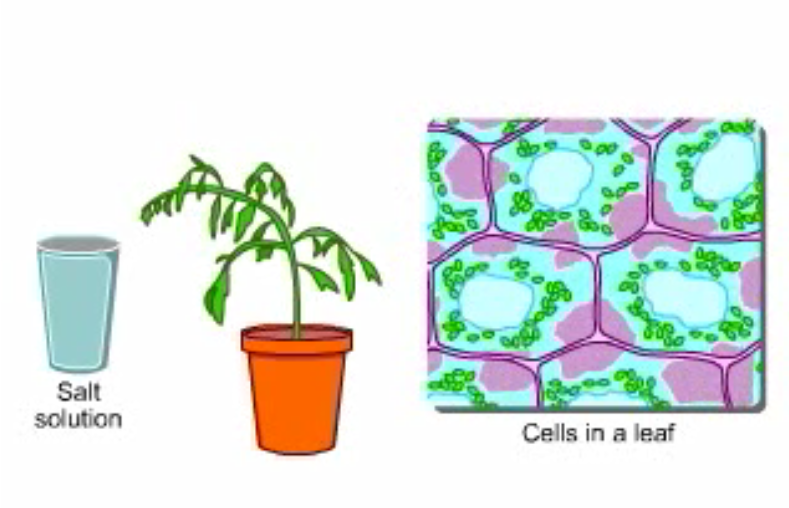